Tree Pests
Creature That Bug Our Trees
Jim De Young
Botany 202
A  Longhorn Beetle
Native to China
Transport to United States In Infested United packing material
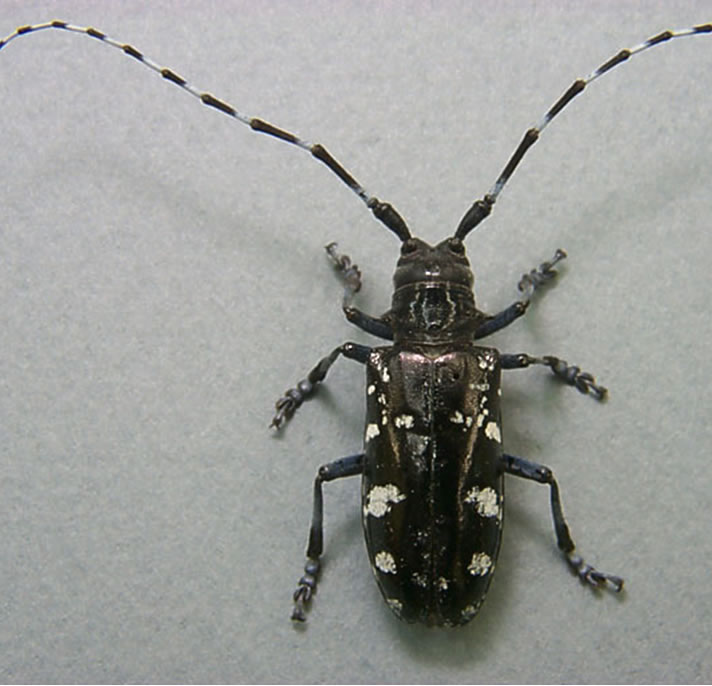 Emerald Ash Borer
Killed 20 million trees in Michigan, Ohio, and Indiana
Firewood quarantines to prevent new infestation
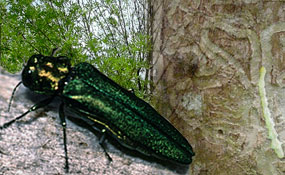 Gypsy Moth
Spread to U.S. in 1870
Oaks and Aspens are most common hosts
Larva defoliate trees
Small mammals and birds are predators
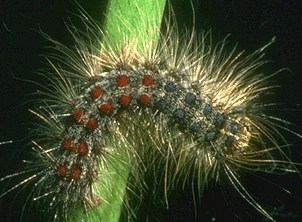